Escuela Normal de Educación Preescolar
Planeación

 DATOS DE IDENTIFICACION:

“Jardín de niños Moctezuma T.M.”                                
 Clave: 

Docente titular: Natalia Arenas
Grupo y sección:  2º A
                                                          
Total de niños: 34                                               Niñas: 17                  Niños: 17                                           Edad promedio: 4 años
Periodo de práctica: del 24 de Noviembre al 5 de Diciembre 2014


Alumna practicante: Karla Merari Molina Reyes         Grado y Sección:   3º B          No. Lista: 09


Situación problemática: “Conociendo los números y la resolución de problemas”
Durante mi intervención docente en el Jardín de niños Moctezuma pude percatarme que el grupo de alumnos de 2ºA carece de procesos para adquirir el pensamiento matemático, específicamente en el campo de número;  es por eso que en este proyecto educativo se promueve el diseño de actividades didácticas innovadores que promuevan en los niños el desarrollo de sus capacidades de razonamiento al igual que la comprensión de problemas y reflexión para lograr un objetivo.
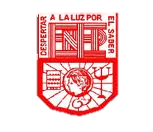 Nombre del proyecto: “¿Qué quiero ser de grande?”TIPO DE PROYECTO SOCIAL
PROYECTO SOCIAL
El nombre de mi proyecto es  “Qué quiero ser de grande?”; el cual fue elaborado con un fin social donde se desea introducir al niño en el tema de los oficios y  las profesiones, entre ellos se abordara sobre el panadero, el albañil, el veterinario, la enfermera, el policía y el bombero, para que conozcan las características de cada uno de ellos y al final logren identificar similitudes o diferencias entre los mismos, o bien, identificar el servicio publico que ofrecen y su importancia así como destacar cual les gusta más y que les gustaría ser de grandes. 
La competencia fuerte a manejar es: 
Resuelve problemas en situaciones que le son familiares y que implican agregar, reunir, quitar, comprar y repartir objetos.
Aprendizajes esperados 
Usa procedimientos propios para resolver problemas
Comprende problemas numéricos que se le plantean, estima sus resultados y los representa usando dibujos, símbolos y/o números.
Las actividades se realizaran en el patio y aula alternadamente de acuerdo a las distintas actividades, además la organización social del aula será conformada por estructuras de aprendizaje tales como: la individualista, la cooperativa, y la competitiva. Además se llevaran a cabo diariamente las visitas de distintos servidores públicos. 
Este proyecto va dirigido principalmente a alumnos de 4-5 años de 2º grado de educación preescolar donde se contara con la participación de la educadora titular del grupo, la educadora practicante y por significatividad los alumnos.
¿Qué quiero ser de grande?
Escuela Normal de Educación Preescolar del Estado de Coahuila
                  Educadora Practicante: Karla Merari Molina Reyes
                  3º año Sección “B” No. 09

 Plan de trabajo

Propósito de la práctica:
Diseñar y aplicar situaciones de aprendizaje que contribuyan al logro de las competencias correspondientes a los seis campos formativos del Programa de Educación Preescolar 2011 atendiendo las necesidades educativas del grupo asignado y creando ambientes de aprendizaje de confianza y de atención a la diversidad para enriquecer mi intervención docente.

Propósito a los alumnos: 
Favorecer competencias y aprendizajes esperados referentes a los seis campos formativos para que el niño logre adquirir nuevas habilidades, destrezas, valores, conocimientos y aptitudes que le servirán a lo largo de su vida, y que sobre todo adquiera aprendizajes significativos, propiciando la participación, socialización y autonomía.

Situación de aprendizaje: ¿Qué quiero ser de grande?

Valores implícitos en el proyecto:  Respeto, amistad, colaboración.

Competencia general: 
Resuelve problemas en situaciones que le son familiares y que implican agregar, reunir, quitar, comprar y repartir objetos.

Aprendizajes esperados generales: 
Usa procedimientos propios para resolver problemas
Comprende problemas numéricos que se le plantean, estima sus resultados y los representa usando dibujos, símbolos y/o números.

Propósito general: Lograr que los niños desarrollen los procesos de conteo y la resolución de problemas, utilizando el método científico como herramienta para alcanzar los aprendizajes.
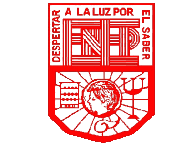